A Systematic Approach to Landlord Recruitment
Texas Conference on Ending Homelessness, September 28, 2018
[Speaker Notes: SM]
Your Presenters
Samantha Maggiani 
Program Manager 
Samantha.Maggiani@csh.org 











Adrian Hudspeth 
LEAP Landlord Liaison 
ahudspeth@housingforhouston.com
© All rights reserved. No utilization or reproduction of this material is allowed without the written permission of CSH.
[Speaker Notes: SM]
CSH Mission
© All rights reserved. No utilization or reproduction of this material is allowed without the written permission of CSH.
[Speaker Notes: SM]
Our Mission

To improve lives by providing quality, affordable housing options and promoting education and economic self-sufficiency.
Houston Housing Authority
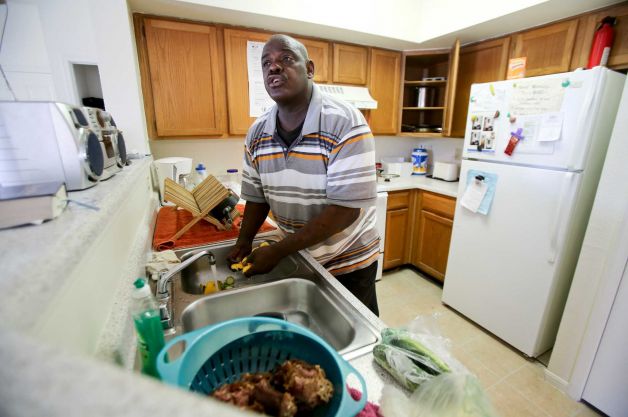 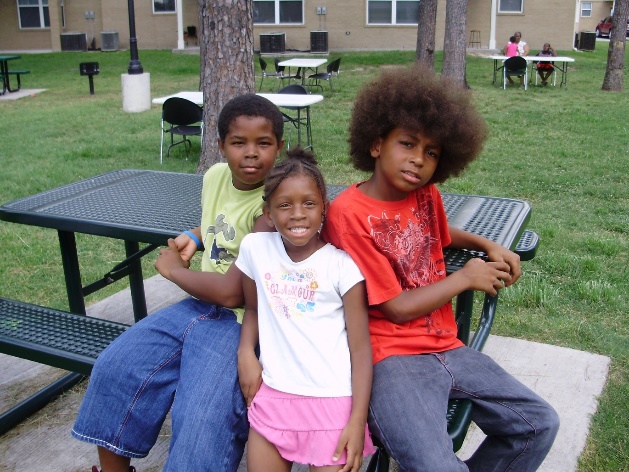 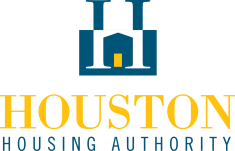 © All rights reserved. No utilization or reproduction of this material is allowed without the written permission of CSH.
[Speaker Notes: AH]
Agenda
Overview and Background
Target
Engage
Retain 
Sustain
LEAP
© All rights reserved. No utilization or reproduction of this material is allowed without the written permission of CSH.
[Speaker Notes: SM]
Overview
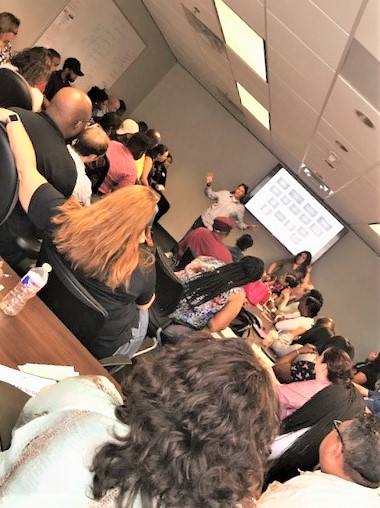 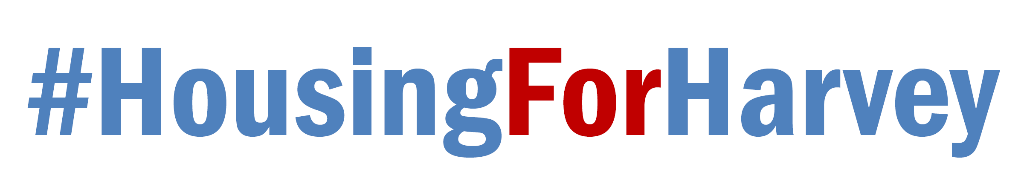 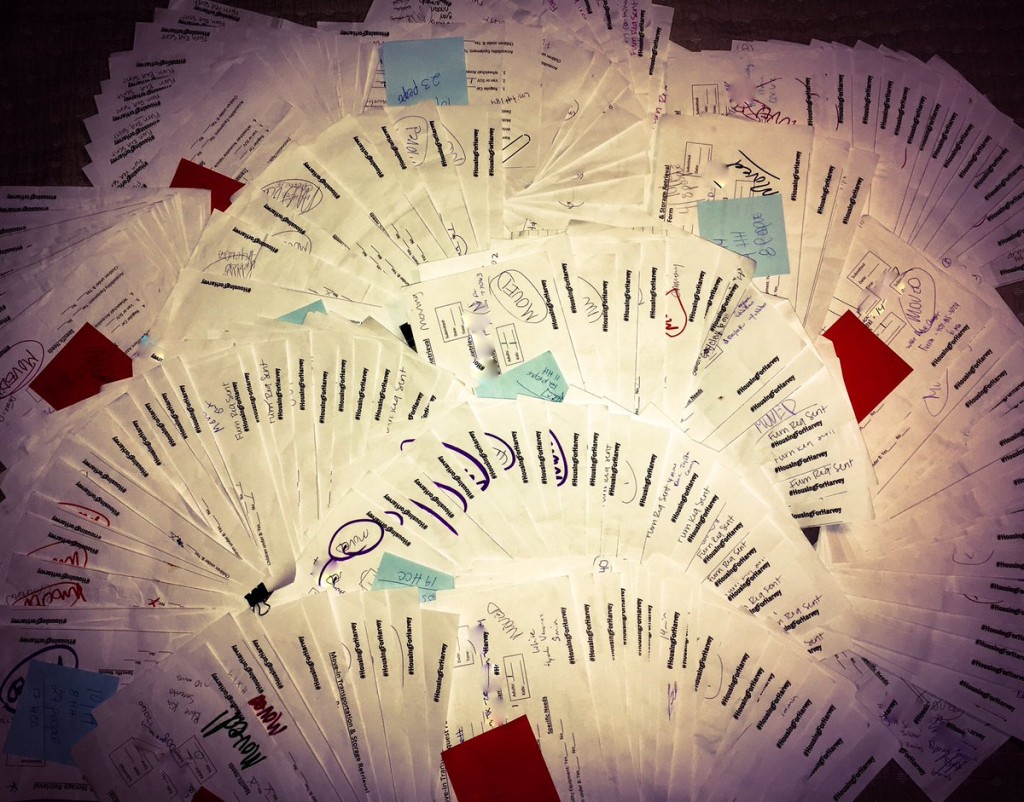 © All rights reserved. No utilization or reproduction of this material is allowed without the written permission of CSH.
[Speaker Notes: SM]
System Transformation
[Speaker Notes: SM]
Project Mangers- Dedicated Implementation Team
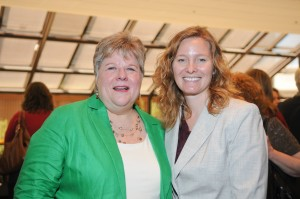 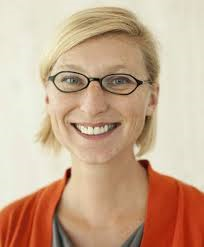 Mandy Chapman Semple
City Mayor’s Office/CSH
Mayor’s Leadership Team, Vets, Project Management, PSH Service Model
Eva Thibaudeau
Coalition for the Homeless
CoC Policy/Funding Coordination, Change Management, Youth, Performance
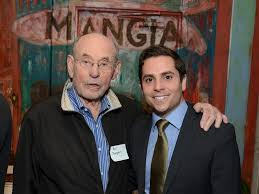 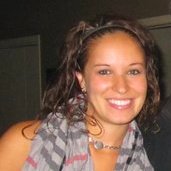 March Eichenbaum
City Mayor’s Office
Downtown System Redesign, Media/PR
Jessica Preheim
Houston Housing Authority
Veterans, PSH Pipeline, RRH
Weekly 30 Min. Project Management Check-Ins via Phone

Weekly 1.5 Hour Coordination Meeting
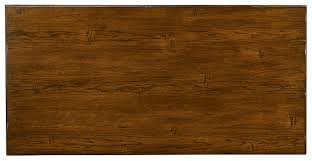 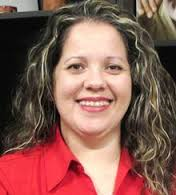 Heather Muller
CSH
Coordinated Access, Vets, SSVF/RRH,  PSH Pipeline
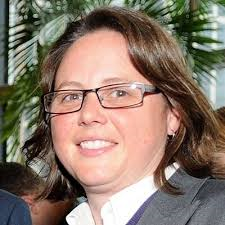 Ana Rausch
Coalition for the Homeless
Coordinated Access
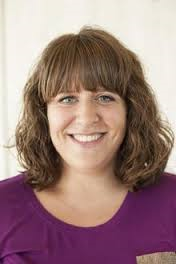 Sara Brown
Coalition for the Homeless
Media/PR, Change Management
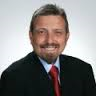 Mark Thiele
Houston Housing Authority
Veterans, PSH Pipeline, RRH
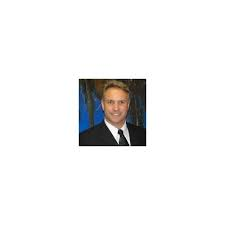 Samantha Maggiani
CSH
 PSH/RRH Implementation, Landlord Recruitment and Management
Gary Grier
Coalition for the Homeless
PIT, SSVF/RRH, CoC, Youth
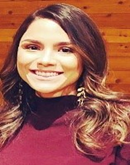 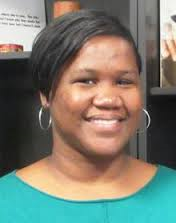 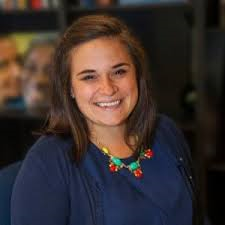 Takeshia Richardson
Coalition for the Homeless
HMIS
Concetta Scerbo
Coalition for the Homeless
Performance, CoC, RRH
© All rights reserved. No utilization or reproduction of this material is allowed without the written permission of CSH.
[Speaker Notes: SM]
Landlord Engagement Infrastructure
Goal: Develop and implement engagement and recruitment strategies to increase Landlord partnerships with The Way Home housing programs

Members: CoC Lead Agency (Lead), CSH (Lead), Houston Housing Authority, Houston Apartment Association, Harris County Community Services Dept.,CORT Furniture, Various Service Provider Agencies
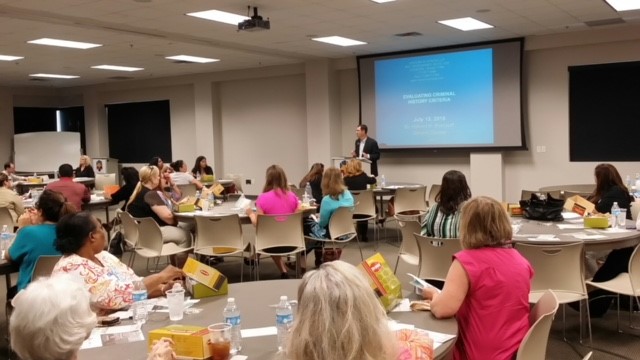 © All rights reserved. No utilization or reproduction of this material is allowed without the written permission of CSH.
Targeting Landlords
© All rights reserved. No utilization or reproduction of this material is allowed without the written permission of CSH.
Identifying Landlords
Assess the rental market
Identify pain point
Set realistic expectations
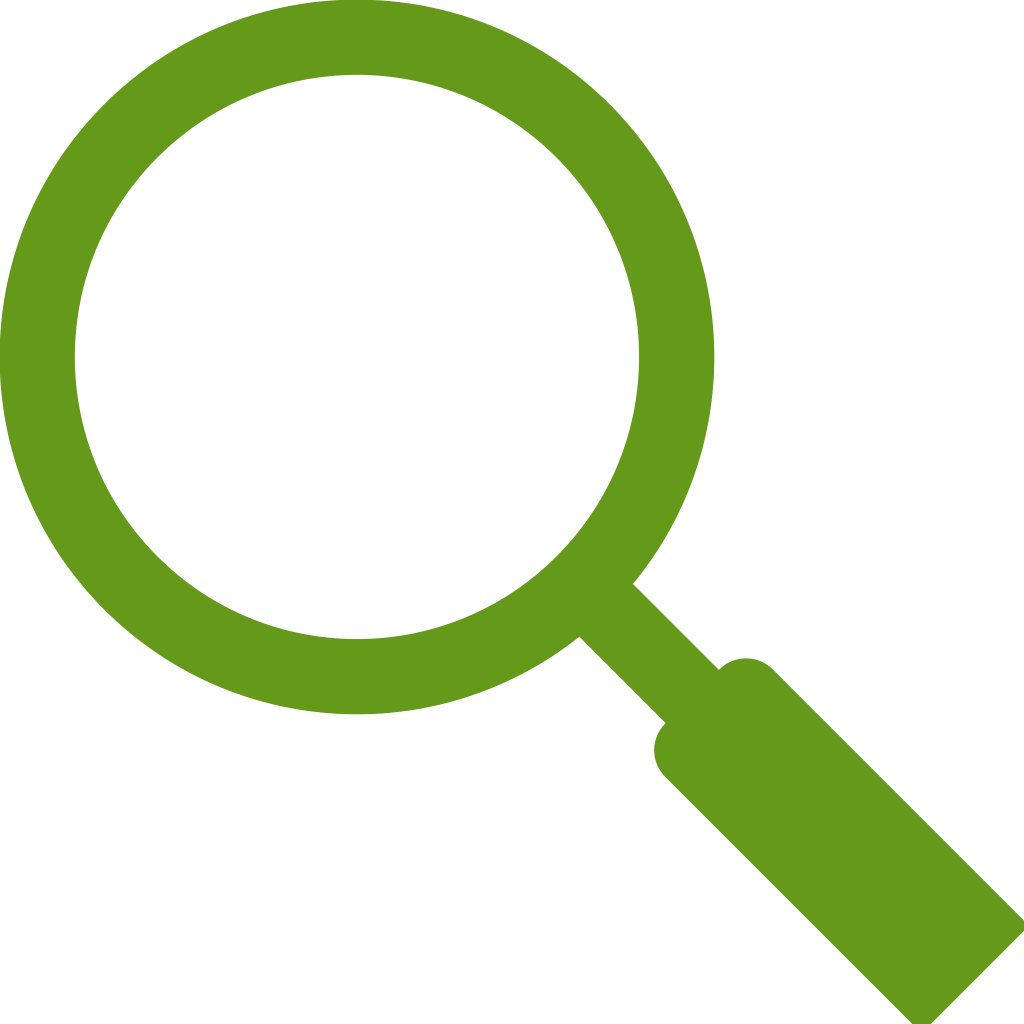 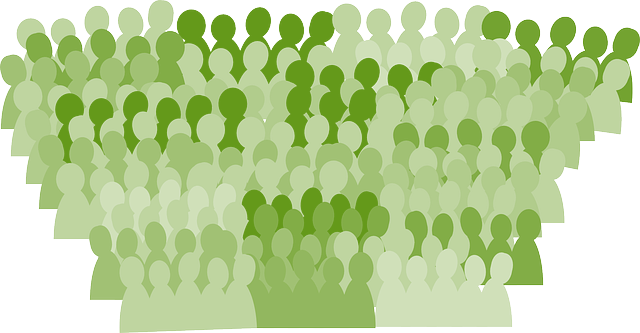 Affordability
Connection to neighborhoods / communities
Musts vs. Wants
11
© All rights reserved. No utilization or reproduction of this material is allowed without the written permission of CSH.
Intentional Targeting
© All rights reserved. No utilization or reproduction of this material is allowed without the written permission of CSH.
Targeting Landlords
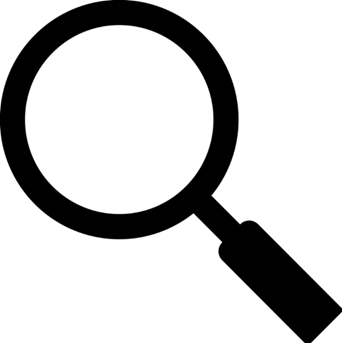 DATA, 
	DATA, 
		DATA!!,
© All rights reserved. No utilization or reproduction of this material is allowed without the written permission of CSH.
Targeting Landlords: Examples
The Way Home partnered with Houston Apartment Association to identify multi-family properties in the Houston area that would be a good fit for PSH and RRH.
HAA generated a list of all multi-family property in Harris County:
-Occupancy rate of 89% or below 
-Classified as C or D class property
-More than 275 units on property

TWH did further analysis of rental prices to identify which properties already participate in subsidized programs.

The properties that were identified from targeted search were seen as priority to engage for PSH and RRH conversion of unit.
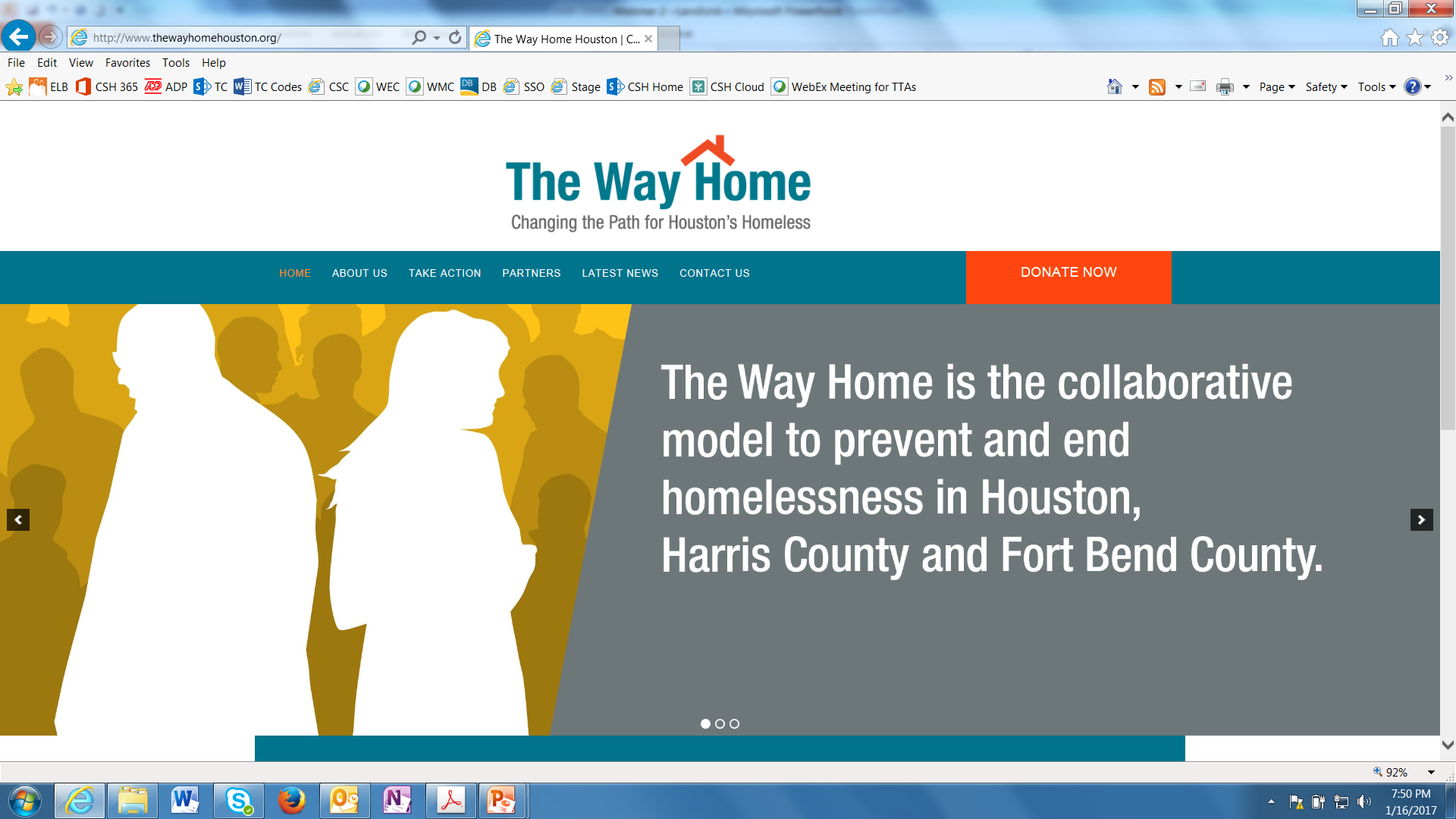 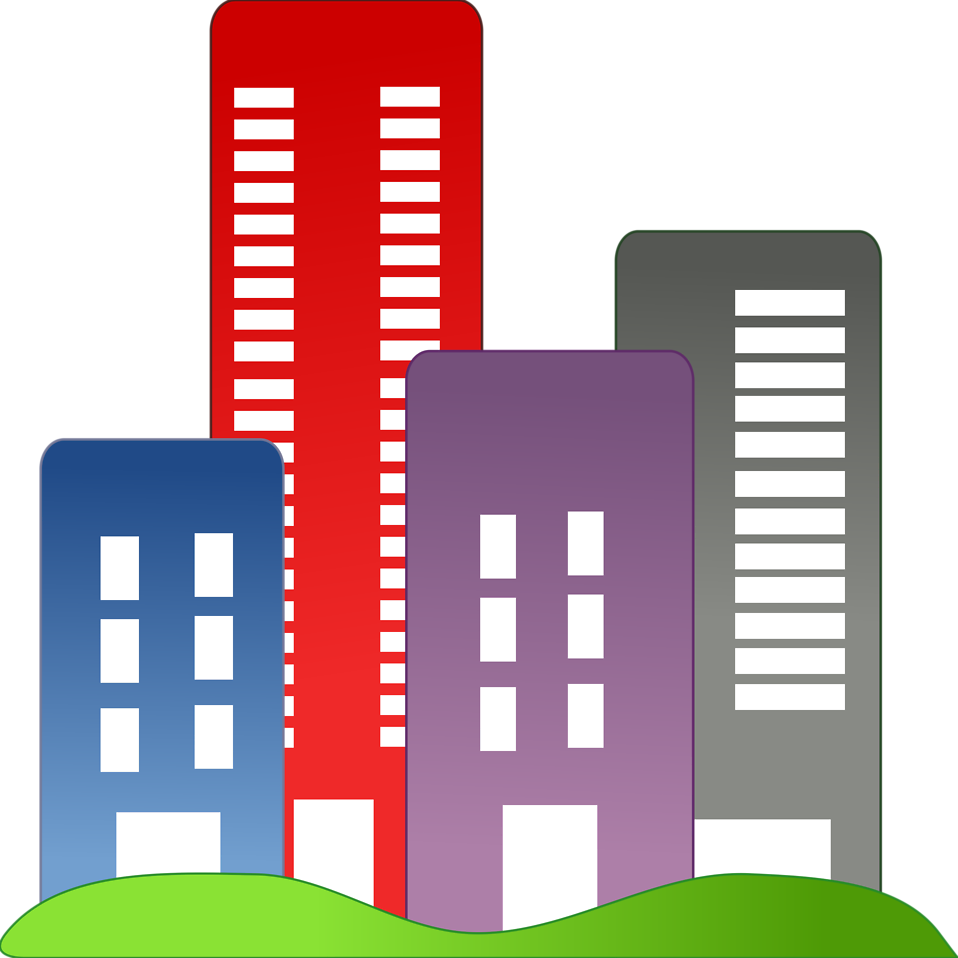 © All rights reserved. No utilization or reproduction of this material is allowed without the written permission of CSH.
Impact
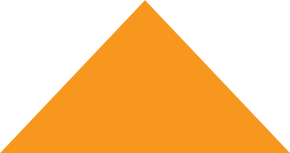 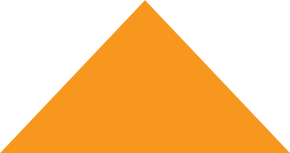 New Hope Housing
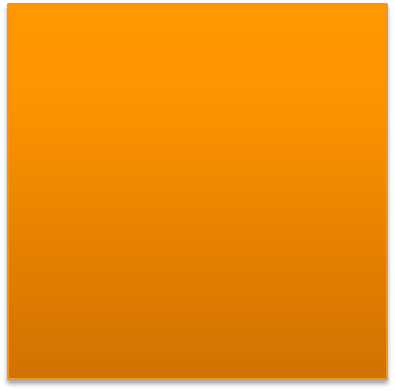 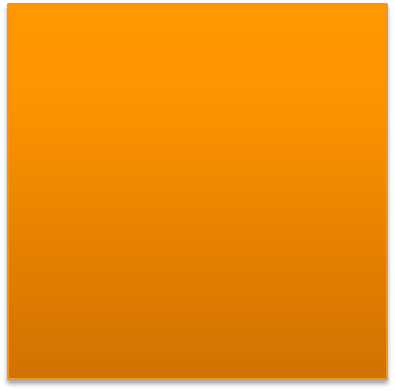 Kayra Mngmt
BNC Equites
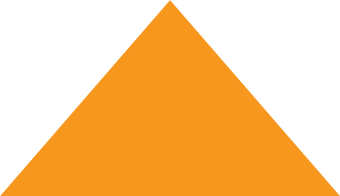 Nova Asset Mngmt
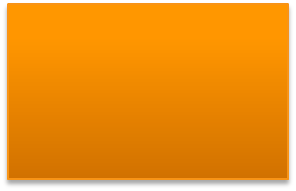 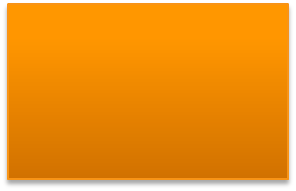 Villa Serena
= Approximately 3000- 3500 units
© All rights reserved. No utilization or reproduction of this material is allowed without the written permission of CSH.
Engaging Landlords
© All rights reserved. No utilization or reproduction of this material is allowed without the written permission of CSH.
Engagement
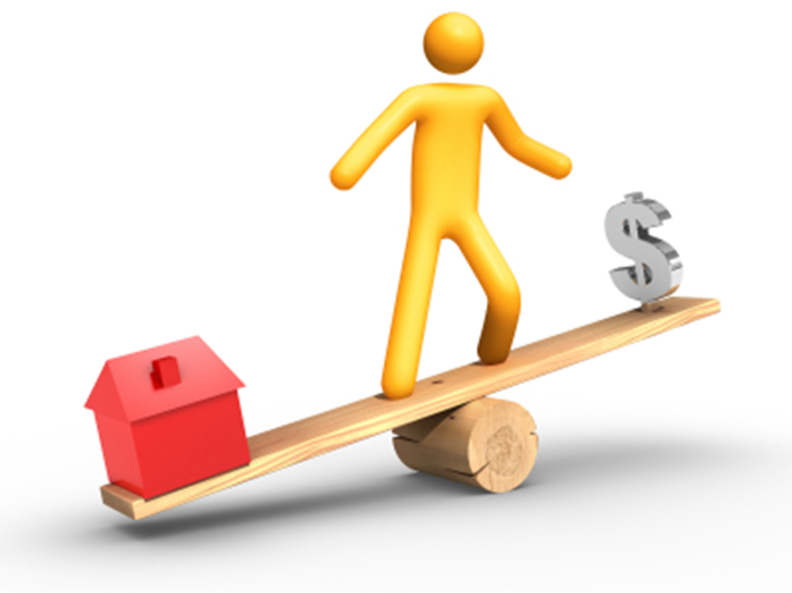 © All rights reserved. No utilization or reproduction of this material is allowed without the written permission of CSH.
Actual vs Perceived Risk
Recruitment
Speak Their Language!
Match Making
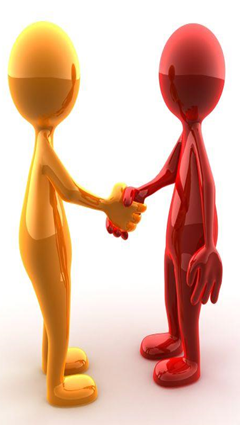 Incentivize
© All rights reserved. No utilization or reproduction of this material is allowed without the written permission of CSH.
Incentives
© All rights reserved. No utilization or reproduction of this material is allowed without the written permission of CSH.
[Speaker Notes: SM]
Engagement is more than outreach!
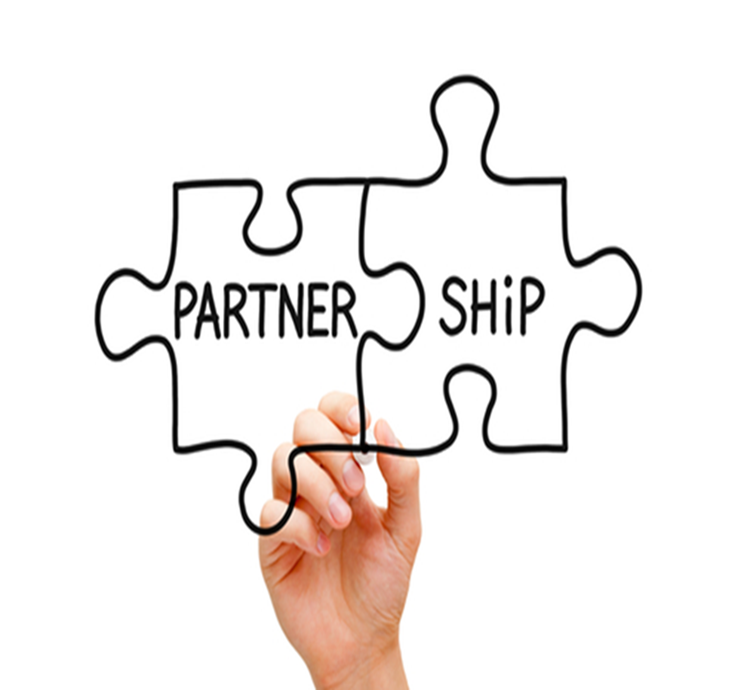 “Outreach is something we do TO people, while engagement is something we do WITH them…”
© All rights reserved. No utilization or reproduction of this material is allowed without the written permission of CSH.
Rapid Re-Housing Leasing Event
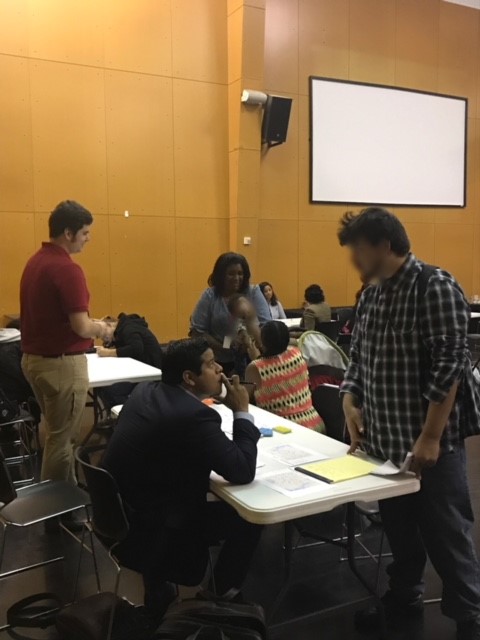 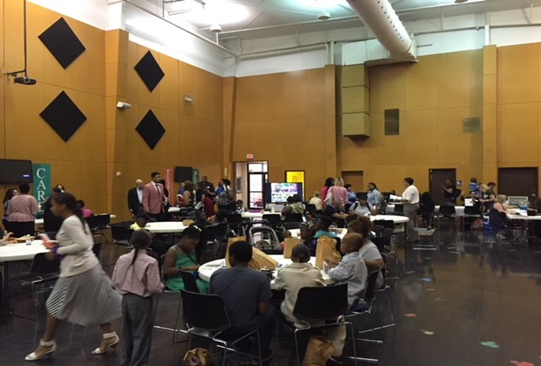 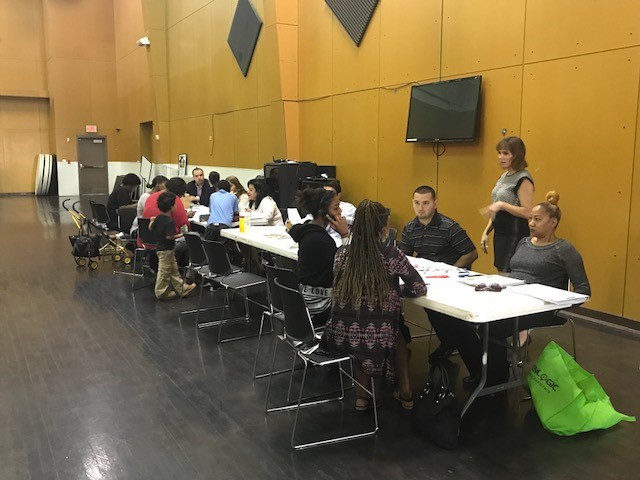 © All rights reserved. No utilization or reproduction of this material is allowed without the written permission of CSH.
[Speaker Notes: SM]
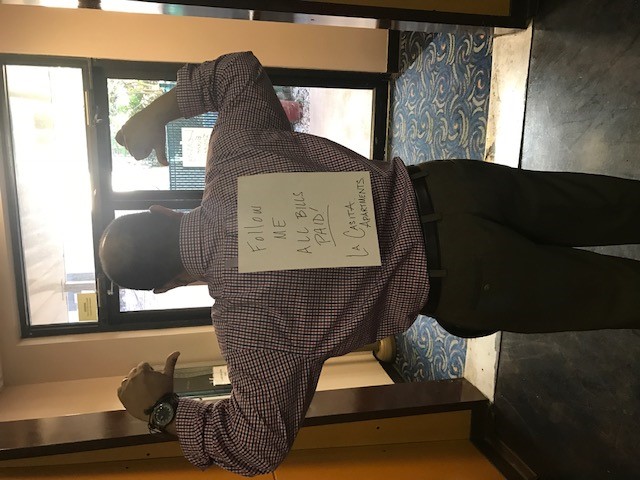 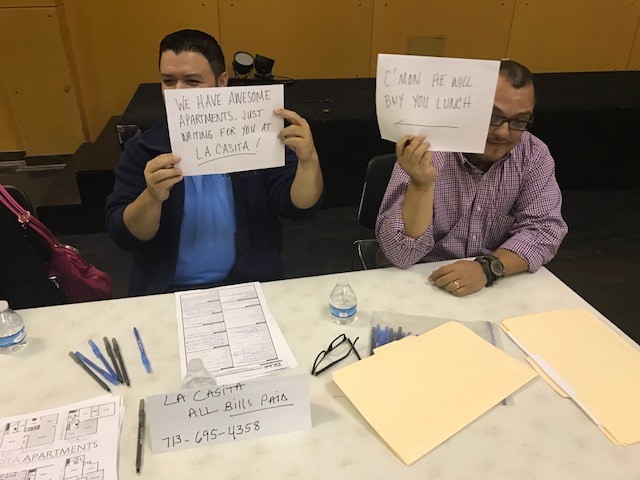 © All rights reserved. No utilization or reproduction of this material is allowed without the written permission of CSH.
[Speaker Notes: SM]
Retaining Landlords
© All rights reserved. No utilization or reproduction of this material is allowed without the written permission of CSH.
Maintaining Landlord Partners
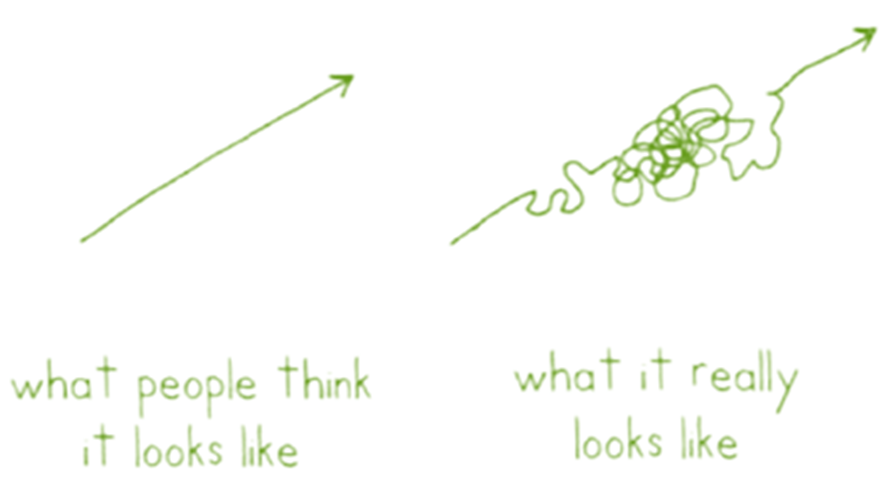 Communication. Collaboration. Coordination.
© All rights reserved. No utilization or reproduction of this material is allowed without the written permission of CSH.
Supporting your landlord partner
“We have lowered vacancy rates, reduced turnover and reduced marketing costs. This program has been a success for us.”

-Jeannie Werthman, Marketing Director and Operations Manager of Villa Serena Communities
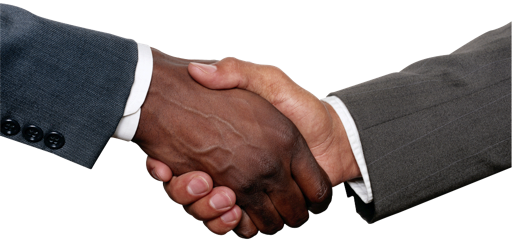 © All rights reserved. No utilization or reproduction of this material is allowed without the written permission of CSH.
Making the LEAP to ending homelessness
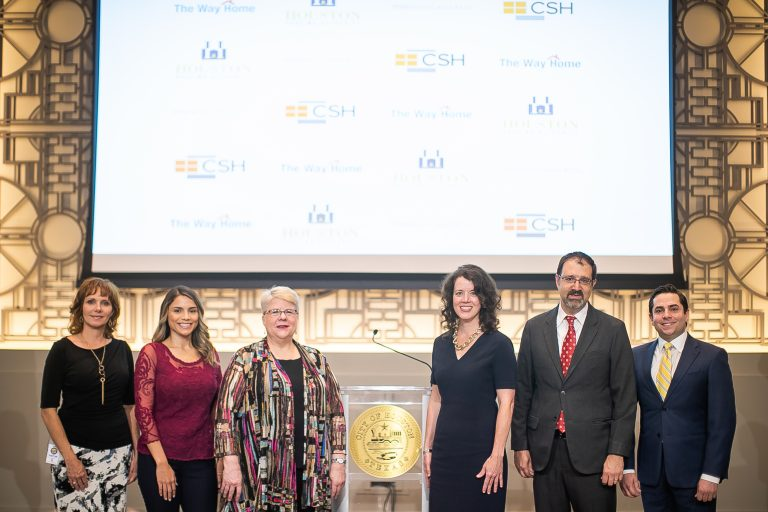 © All rights reserved. No utilization or reproduction of this material is allowed without the written permission of CSH.
Landlord Engagement and Assistance Program (LEAP)
System navigation support 
Increase utilization of HRC location tool
One-on-one TA
Increased capacity
One stop shop for landlords 
Marketing
© All rights reserved. No utilization or reproduction of this material is allowed without the written permission of CSH.
Recruitment and Navigation
Recruitment of new property managers and private landlords is key to increasing availability to individual experiencing homelessness.

Engaging current property managers and landlords
Identifying new property on our housing location tool
Referrals from navigators, property managers and clients
Creating landlord recruiting events
Providing Navigation Group new available rental units
© All rights reserved. No utilization or reproduction of this material is allowed without the written permission of CSH.
Housing Location Tool Houston/Harris Co.
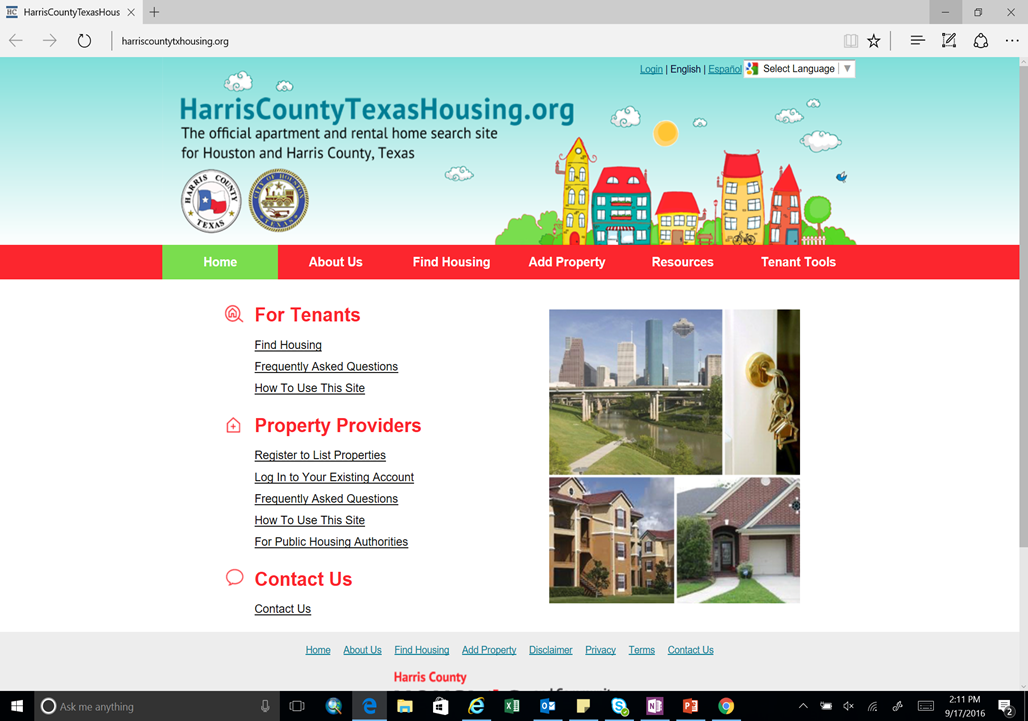 © All rights reserved. No utilization or reproduction of this material is allowed without the written permission of CSH.
Engagement
On-going outreach to property management staff and owners is key in accessing any problems being experienced.

  In-person property visits
  Phones calls
  Emails
© All rights reserved. No utilization or reproduction of this material is allowed without the written permission of CSH.
Education and TA
Providing property managers and private landlords education and technical assistance can reduce barriers on working with various subsidy programs aimed at helping the homeless. 

Monthly newsletter
Property management staff training
Educational seminars and events
Subsidy training seminars
Visiting properties with recent failed inspections
© All rights reserved. No utilization or reproduction of this material is allowed without the written permission of CSH.
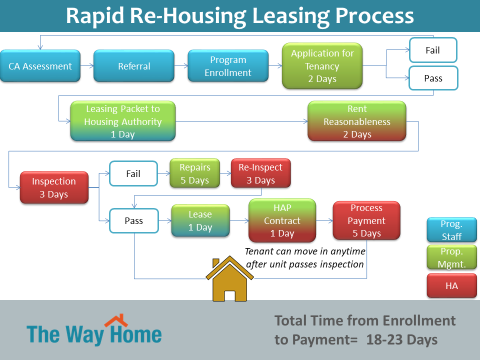 © All rights reserved. No utilization or reproduction of this material is allowed without the written permission of CSH.
Working through it all..
Transitions and challenges are normal 
Immediate response
Have a plan
Be results and solutions oriented
Be a (neutral) mediator and advocate 
Avoid eviction at all costs!
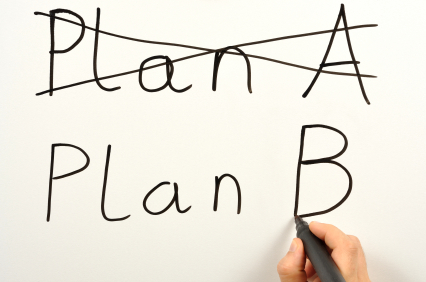 © All rights reserved. No utilization or reproduction of this material is allowed without the written permission of CSH.
LEAP Add On’s
© All rights reserved. No utilization or reproduction of this material is allowed without the written permission of CSH.
Q&A
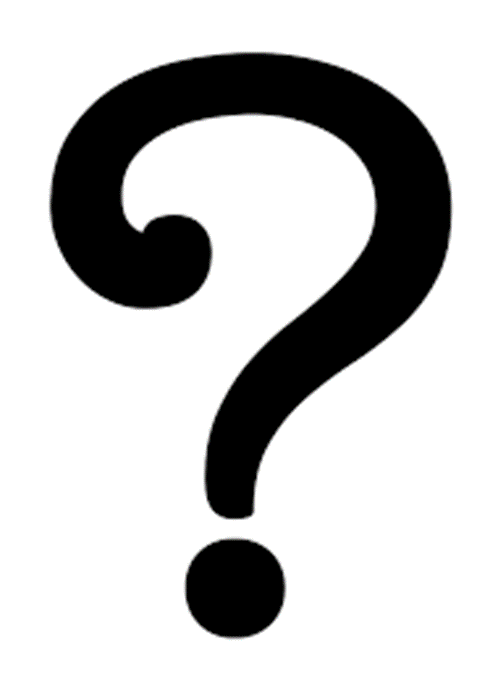 © All rights reserved. No utilization or reproduction of this material is allowed without the written permission of CSH.
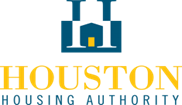 Your Presenters
Samantha Maggiani 
Program Manager 
Samantha.Maggiani@csh.org 











Adrian Hudspeth 
LEAP Landlord Liaison 
ahudspeth@housingforhouston.com
© All rights reserved. No utilization or reproduction of this material is allowed without the written permission of CSH.
[Speaker Notes: SM]